Cellular Respiration
Cellular Respiration
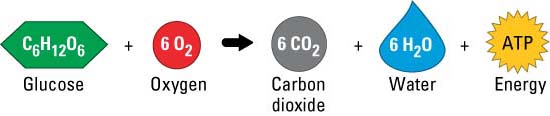 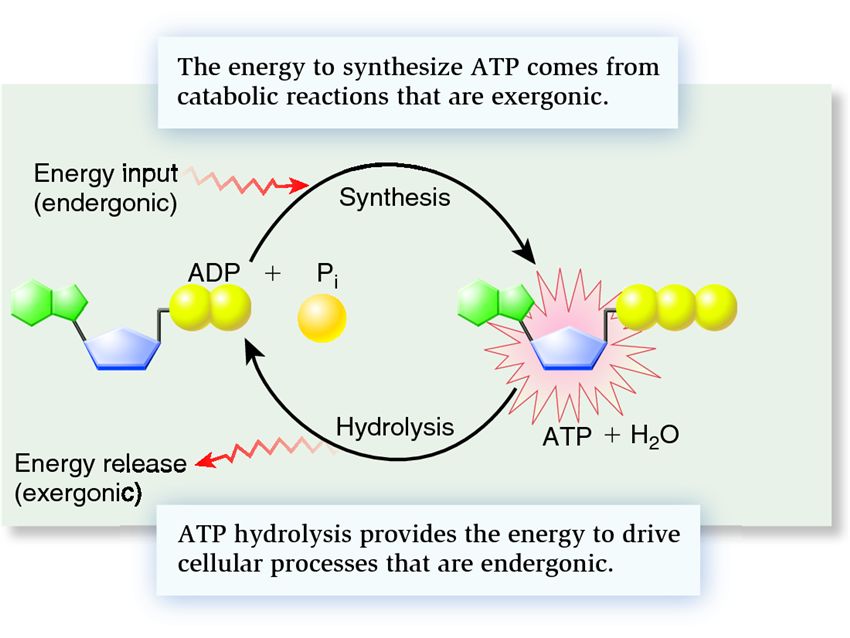 Background
Catabolic reaction – breaks molecules down
Anabolic reaction – adds molecules together
Oxidation – loss of electron, gain of oxygen
Reduction – gain of electron, loss of oxygen
Background
Phosphorylation – addition of a phosphate molecule to an organic molecule
Aerobic
Process
Anaerobic
Glycolysis
In the cytoplasm
Kreb’s Cycle
Lactic acid fermentation 
or 
Alcohol fermentation
Electron Transport Chain
Glycolysis
C
C
C
C
C
C
6 carbon glucose
Glycolysis
C
C
C
C
C
C
6 carbon glucose
2 ATP
2 ADP
P
P
C
C
C
C
C
C
Fructose-1, 6-biphosphate
Glycolysis
C
C
C
C
C
C
6 carbon glucose
2 ATP
2 ADP
P
P
C
C
C
C
C
C
Fructose-1, 6-biphosphate
Glyceraldehyde-3 phosphate
Glyceraldehyde-3 phosphate
P
P
C
C
C
C
C
C
Glycolysis
C
C
C
C
C
C
6 carbon glucose
2 ATP
2 ADP
P
P
C
C
C
C
C
C
Fructose-1, 6-biphosphate
P
P
C
C
C
C
C
C
2NAD+
2NAD+
2NADH
2NADH
P
P
P
P
Glyceraldehyde-3 phosphate
C
C
C
C
C
C
Glycolysis
C
C
C
C
C
C
6 carbon glucose
2 ATP
2 ADP
P
P
C
C
C
C
C
C
Fructose-1, 6-biphosphate
P
P
C
C
C
C
C
C
pyruvate
2NAD+
2NAD+
pyruvate
C
C
C
2NADH
2NADH
C
C
C
P
P
P
P
2 ATP
2 ATP
C
C
C
C
C
C
2 ADP
2 ADP
Glycolysis Overview
What kind of reaction is glycolysis? Why?
Where is glycolysis taking place in the cell?
What are the products of glycolysis?
The link reaction
Transport protein
NAD+
Coenzyme A
O
CoA
C
C
C
C
C
S
Acetyl CoA
CO2
NADH
Cytosol
Mitochondria
The Kreb’s Cycle
-CoA
Acetyl CoA
Citrate
Oxaloacetate
c
c
c
c
c
c
c
c
c
c
The Kreb’s Cycle
-CoA
Acetyl CoA
Citrate 6C
c
c
c
c
c
c
CO2
NAD+
NADH
c
c
c
c
c
The Kreb’s Cycle
-CoA
Acetyl CoA
Citrate 6C
c
c
c
c
c
c
CO2
NAD+
NADH
c
c
c
c
c
CO2
NAD+
NADH
c
c
c
c
The Kreb’s Cycle
-CoA
Acetyl CoA
Citrate 6C
Oxaloacetate
c
c
c
c
c
c
CO2
c
c
c
c
NAD+
NADH
NADH
NAD+
c
c
c
c
c
FADH2
FAD
CO2
NAD+
ATP
NADH
ADP
c
c
c
c
The Kreb’s Cycle
-CoA
Acetyl CoA
Citrate 6C
c
c
c
c
c
c
CO2
c
c
c
c
NAD+
NADH
NADH
NAD+
c
c
c
c
c
FADH2
FAD
CO2
NAD+
ATP
NADH
ADP
c
c
c
c
The Kreb’s CycleAnswer on page 5 in complete sentences
Why is the kreb’s cycle called a cycle?
How much ATP is formed PER GLUCOSE?
How much NADH is formed PER GLUCOSE?
How much FADH2 is formed PER GLUCOSE?
How much CO2 is released PER GLUCOSE
Electron Transport Chain
This is where the majority of the energy is produced.  
Inner membrane
Carriers
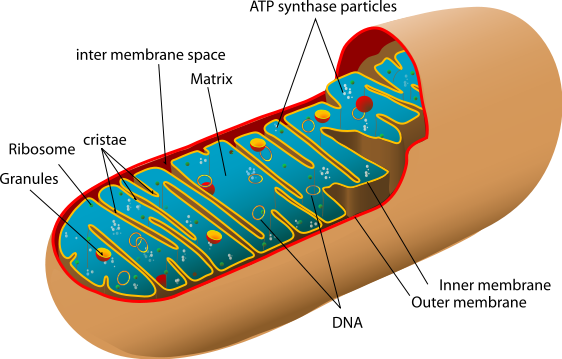 Electron Transport Chain
Carriers
Cytochromes 
Coenzyme Q
Oxygen atom
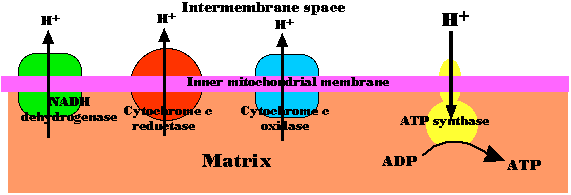 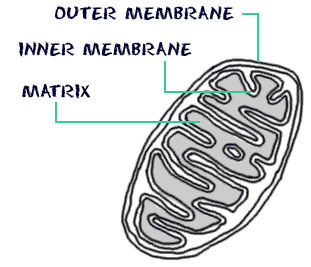 Electron Transport Chain
Carriers
Easily reduced or oxidized
Close together
Pass electrons 
NADH and FADH2
Electronegativity
Phosphorylation
The small amounts of energy released are used to carry out phosphorylation
Involves the movement of protons to provide energy for phosphorylation to occur. 
Chemiosmosis 
This specific phosphorylation is called oxidative phosphorylation
As electrons move down the ETC, protons are added to the intermembrane space
This causes a build up of protons in the inter membrane space
Imbedded in the mitochondria inner membrane are multiple enzymes called ATP synthase
The protons move through ATP synthase to the mitochondrial matrix because of the gradient
As the protons move they phosphorylate ADP
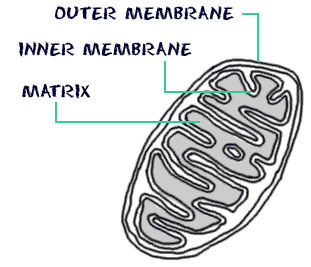 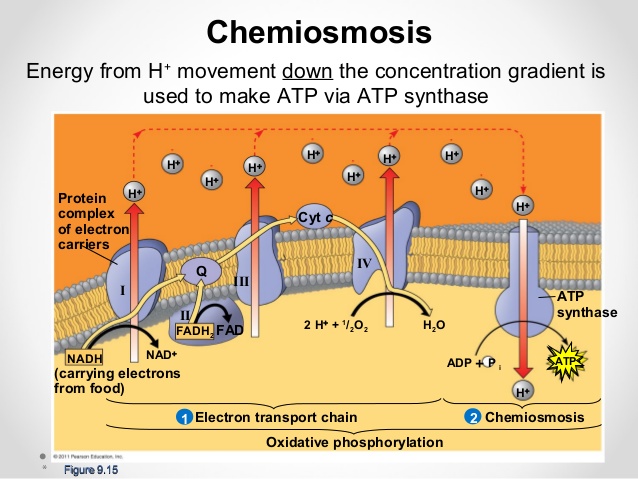 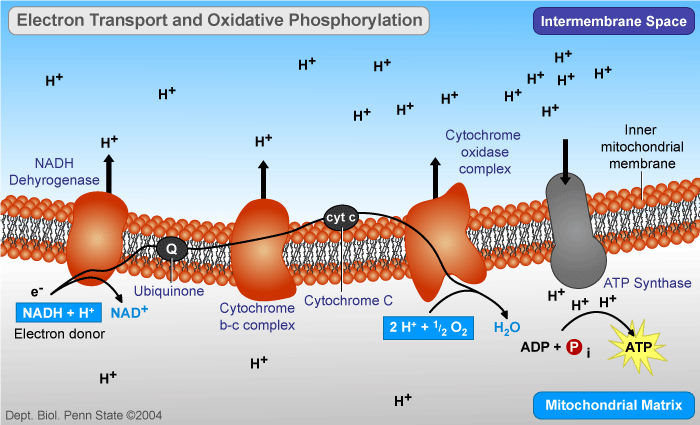 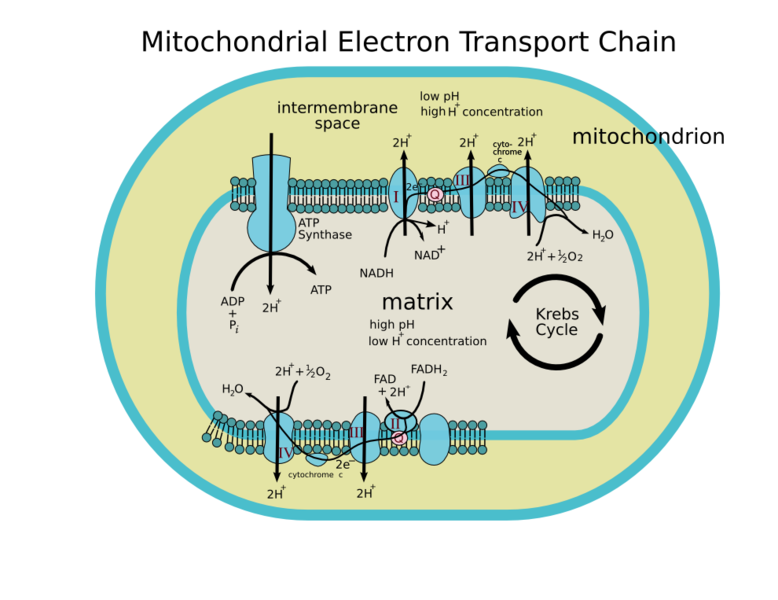 Glycolysis in the cytoplasm
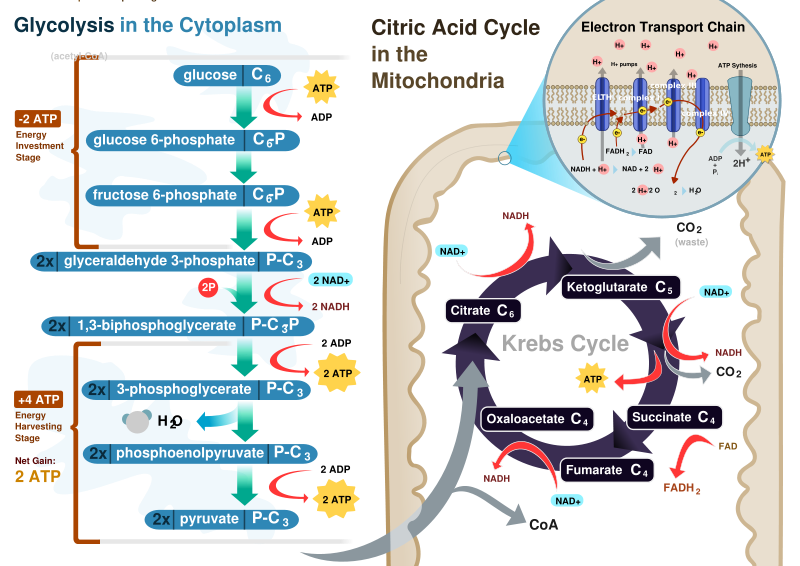 Oxygen
What is the role of oxygen as the final electron acceptor?
Structure and Function of Mitochondria
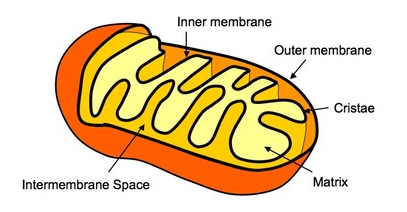